■名入れ範囲
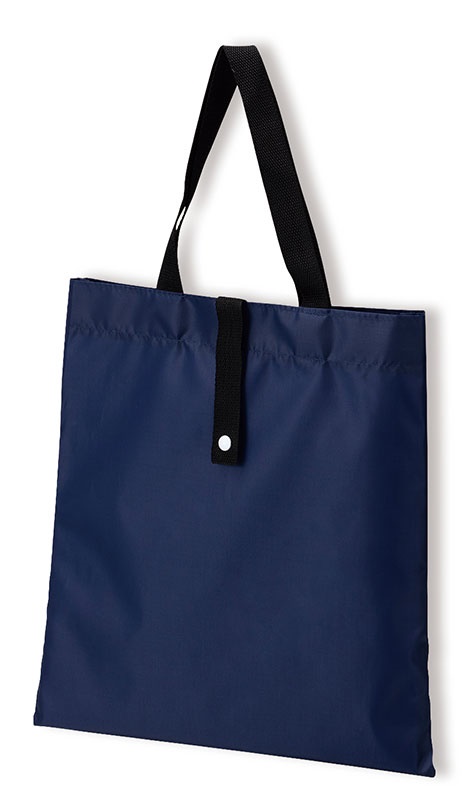 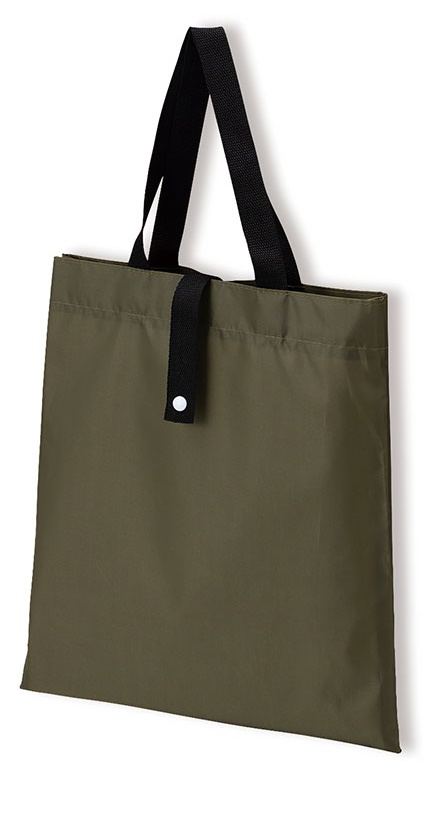 W150×H150mm
品番:E3621
プチプラバッグ
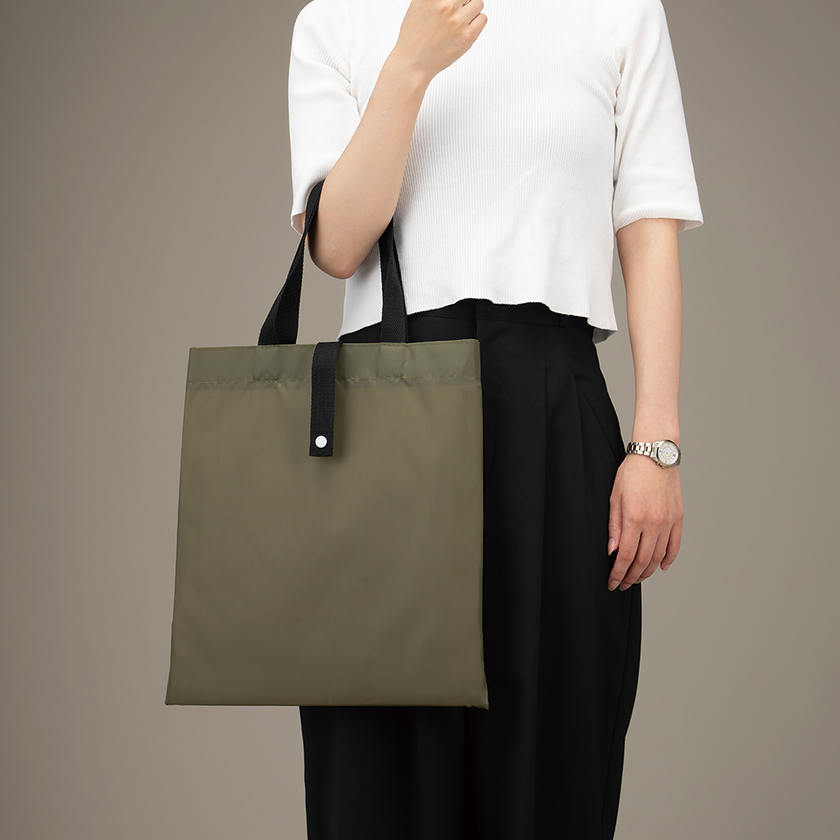 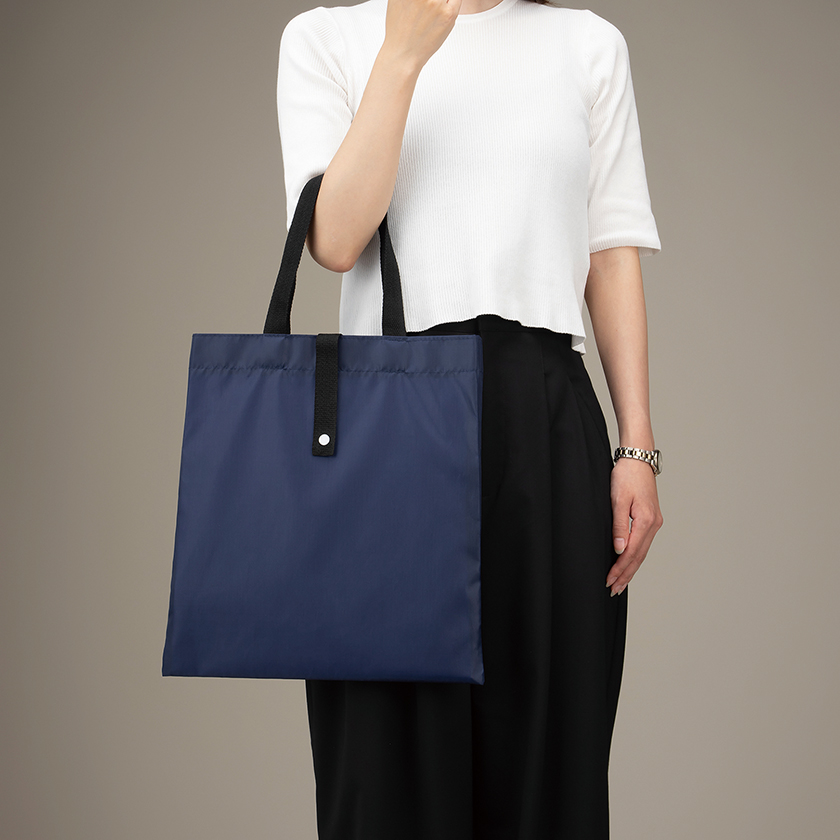 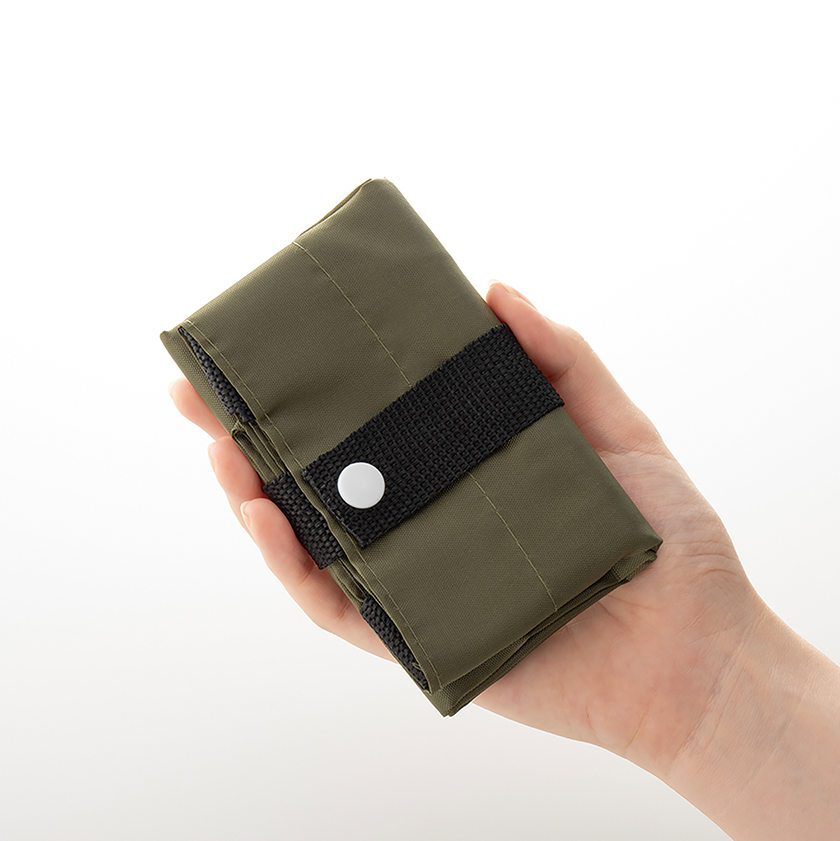 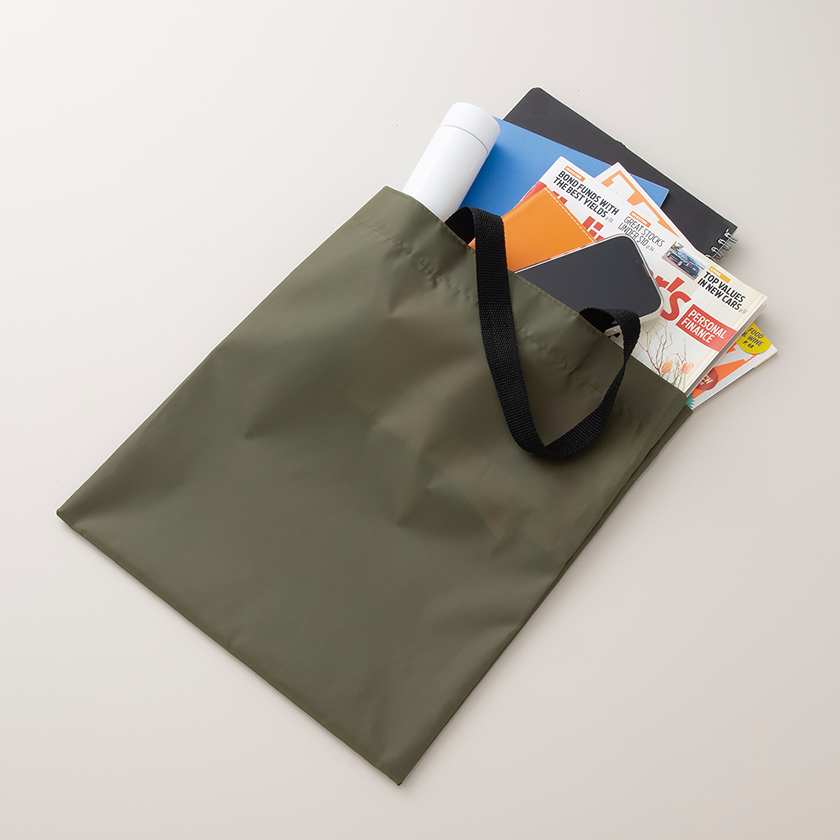 上代:\180(税込\198)
クルっと巻いて簡単コンパクトに収納
お出かけに最適なプチプライスバッグ
■商品情報
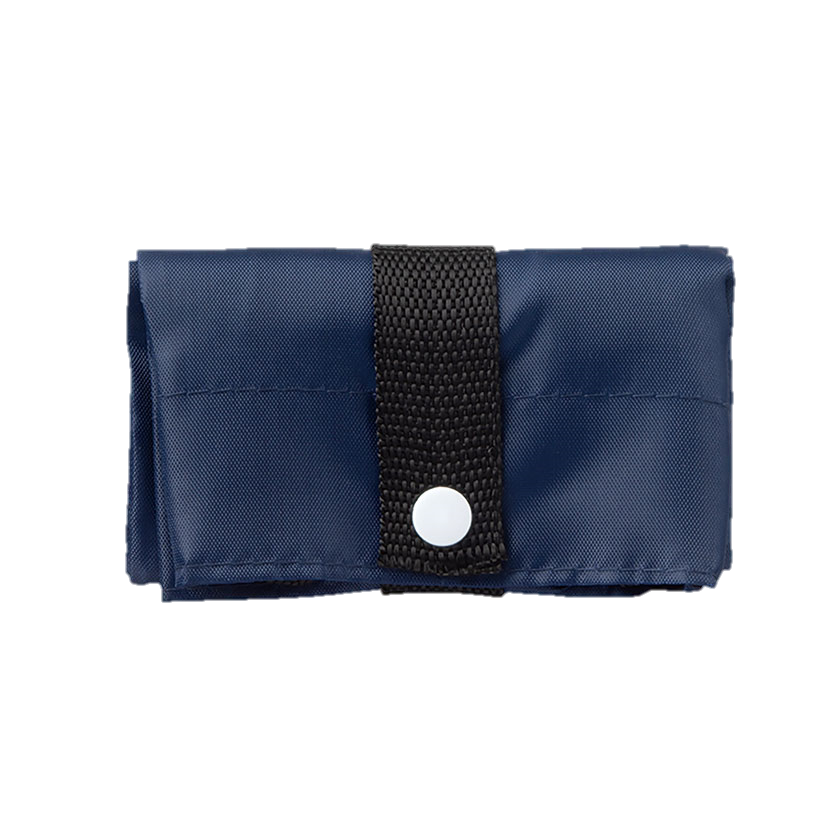 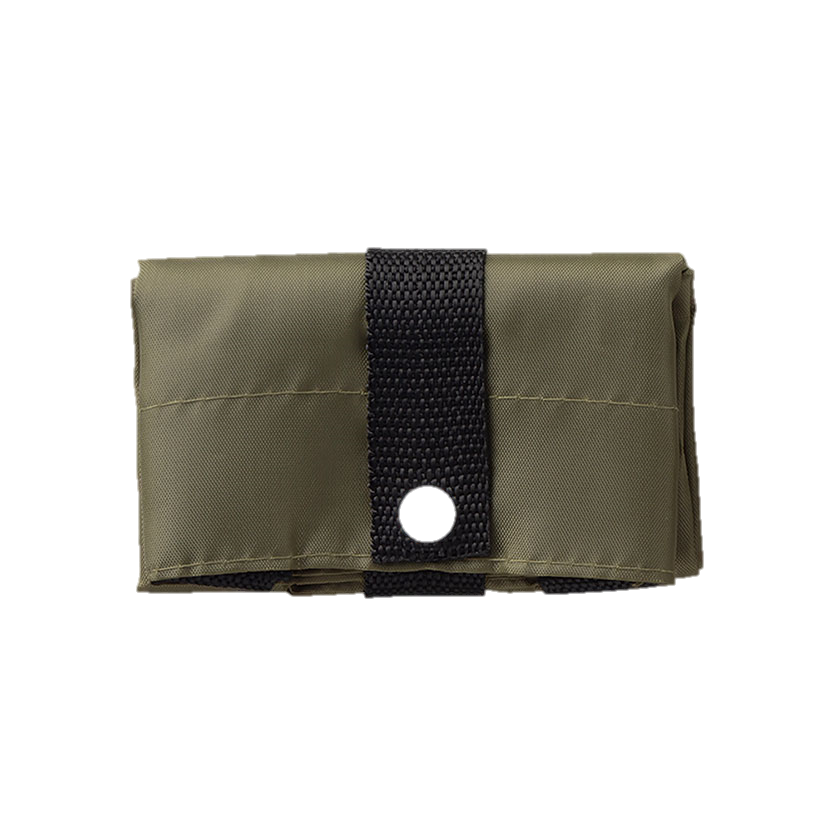 ネイビー
memo
カーキ
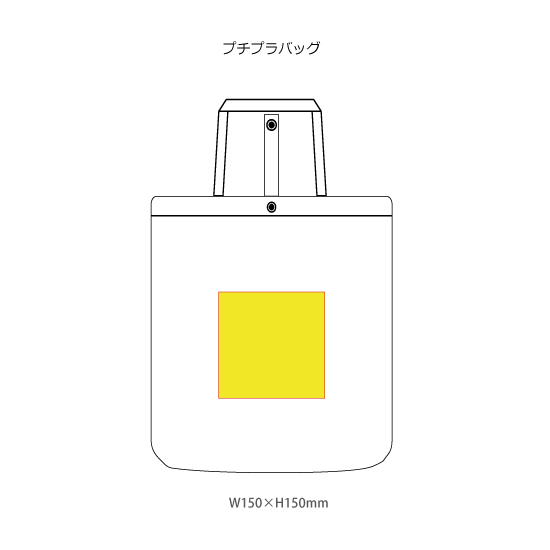